PHY 711 Classical Mechanics and Mathematical Methods
10-10:50 AM  MWF  Olin 103

Plan for Lecture 4:
Reading:  Chapter 1 F&W
Summary of previous discussion of scattering theory; transformation between lab and center of mass frames
Scattering theory in the center of mass frame; Calculation of the scattering cross section 
Cross section for Rutherford scattering
9/02/2019
PHY 711  Fall 2019 -- Lecture 4
1
Physics colloquium Wednesday --
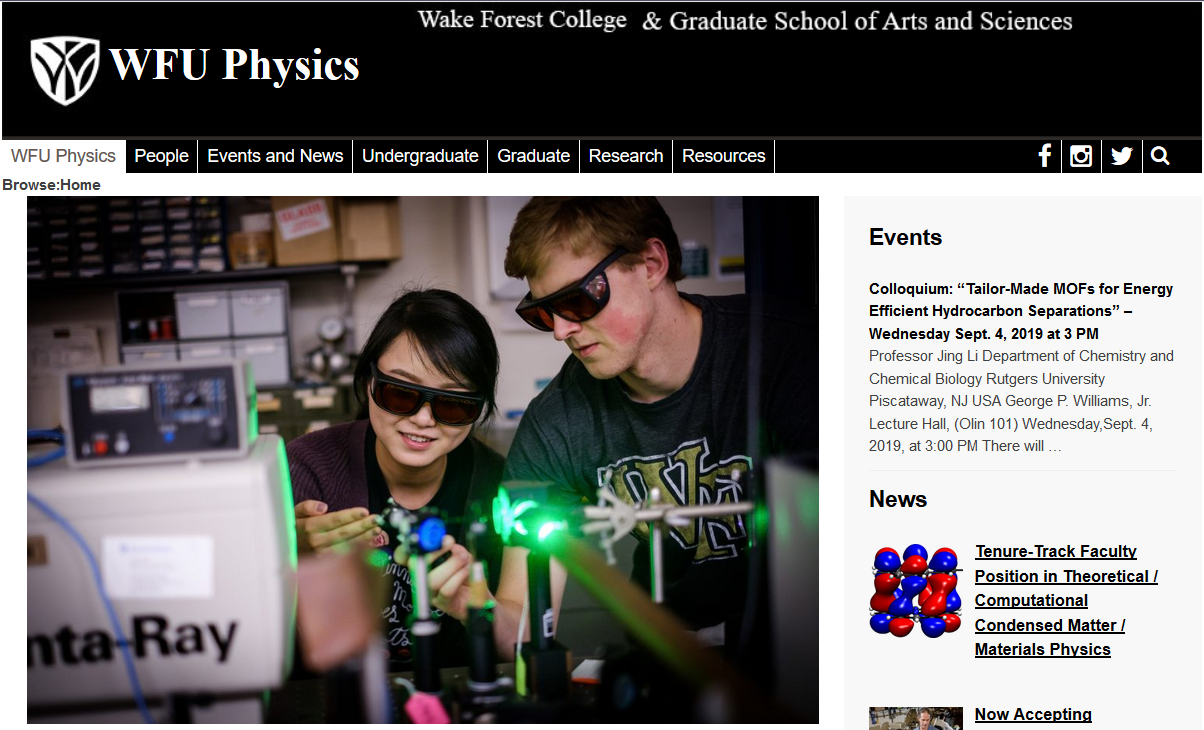 9/02/2019
PHY 711  Fall 2019 -- Lecture 4
2
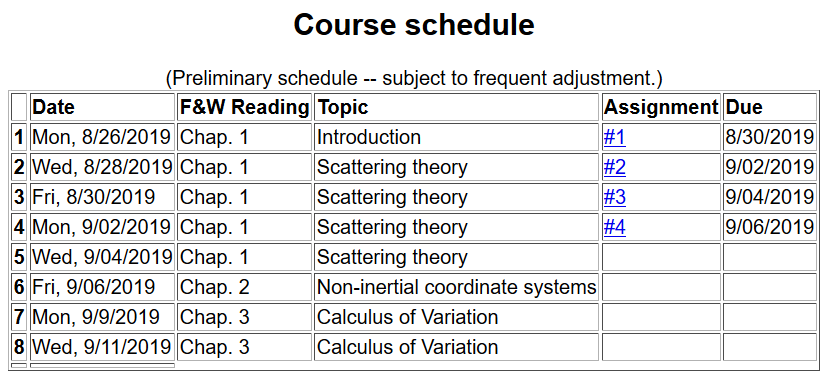 9/02/2019
PHY 711  Fall 2019 -- Lecture 4
3
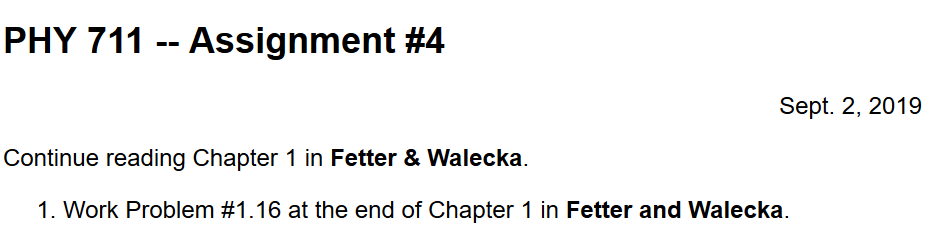 9/02/2019
PHY 711  Fall 2019 -- Lecture 4
4
Scattering theory:
detector
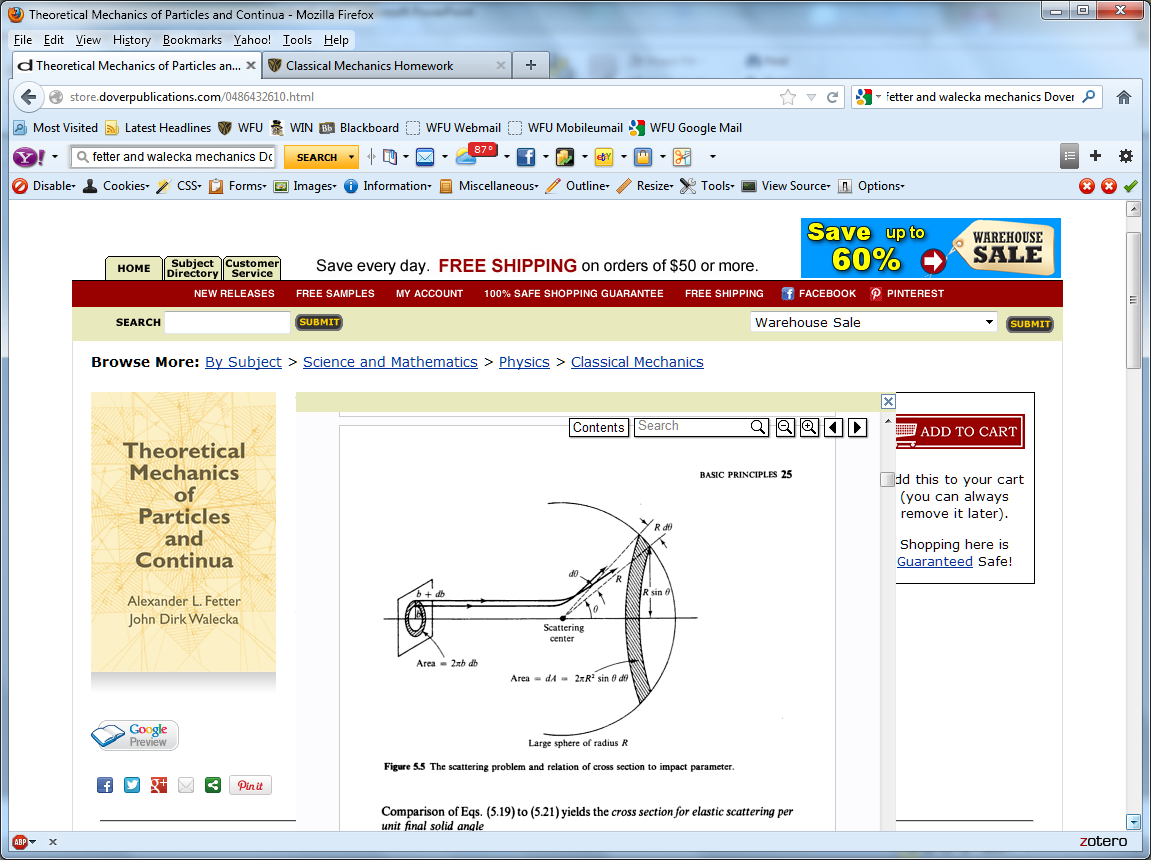 9/02/2019
PHY 711  Fall 2019 -- Lecture 4
5
b
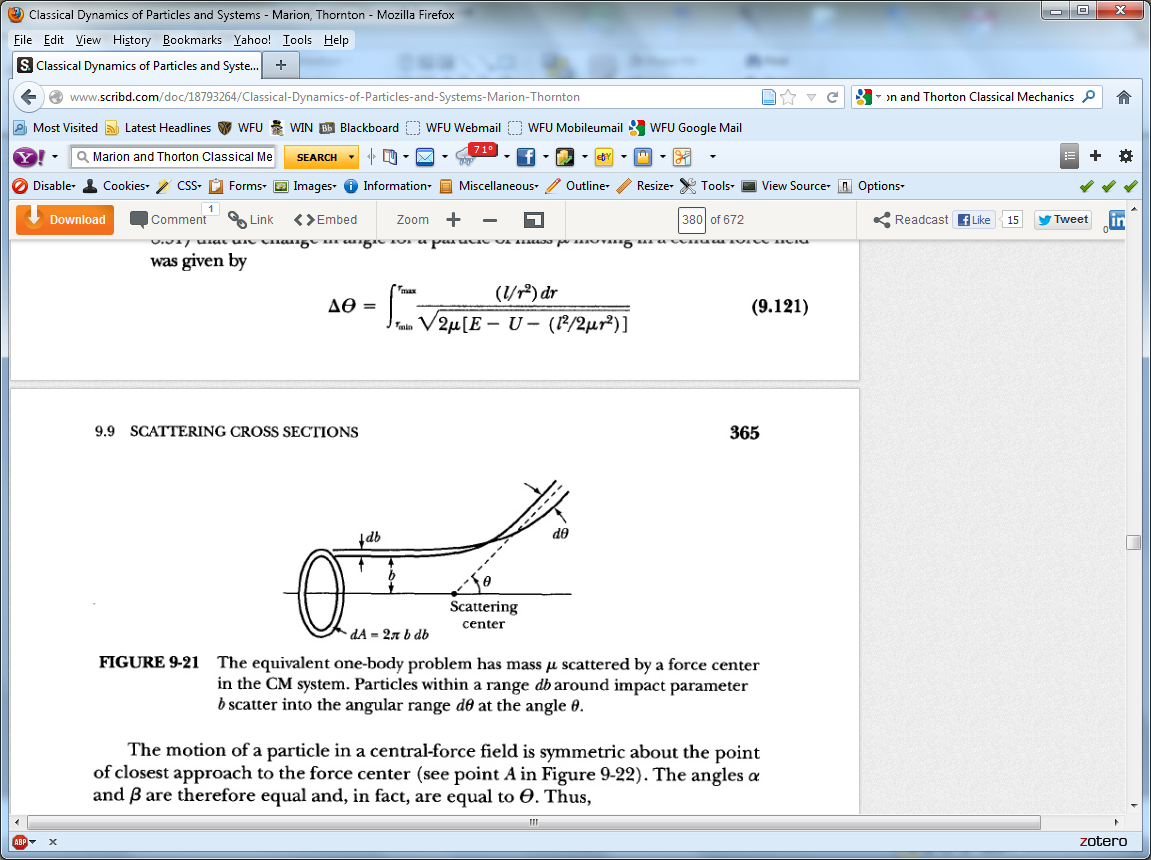 Figure from Marion & Thorton, Classical Dynamics
9/02/2019
PHY 711  Fall 2019 -- Lecture 4
6
Note:  	Notion of cross section is common to many areas of  		physics including classical mechanics, quantum 		mechanics, optics, etc.   Only in the classical			mechanics can we calculate it using geometric 	considerations
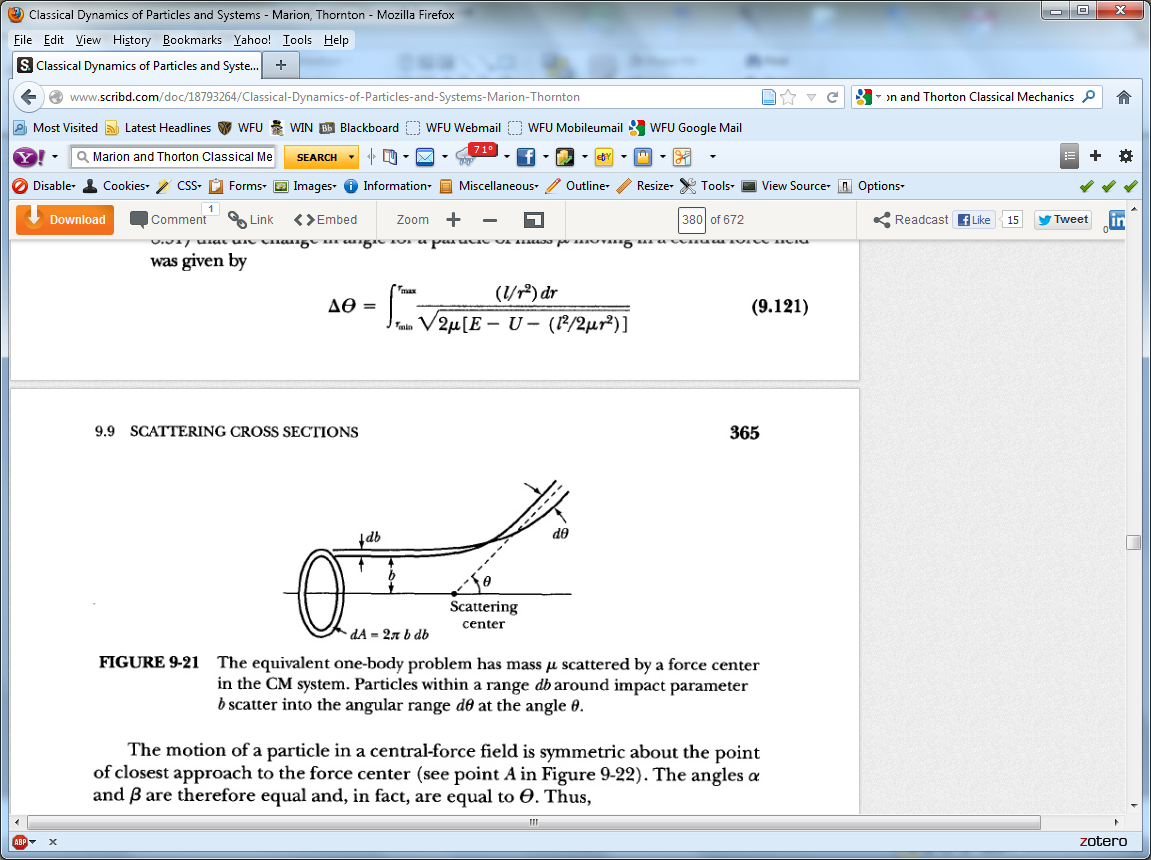 Figure from Marion & Thorton, Classical Dynamics
Note: We are assuming that the process is isotropic in f
b
9/02/2019
PHY 711  Fall 2019 -- Lecture 4
7
Transformation between center-of-mass and laboratory reference frames:
(assuming that energy is conserved)
VCM
V1
v1
y
q
9/02/2019
PHY 711  Fall 2019 -- Lecture 4
8
Differential cross sections in different reference frames –
9/02/2019
PHY 711  Fall 2019 -- Lecture 4
9
Differential cross sections in different reference frames –
Example:    suppose  m1 = m2
9/02/2019
PHY 711  Fall 2019 -- Lecture 4
10
Focusing on the center of mass frame of reference:

Typical two-particle interactions –
X

9/02/2019
PHY 711  Fall 2019 -- Lecture 4
11
constants
vary in time
For scattering analysis only need to know trajectory before and after
the collision.
8/30/2019
PHY 711  Fall 2019 -- Lecture 3
12
Focus of analysis
8/30/2019
PHY 711  Fall 2019 -- Lecture 3
13
For a continuous potential interaction in center of mass reference frame:
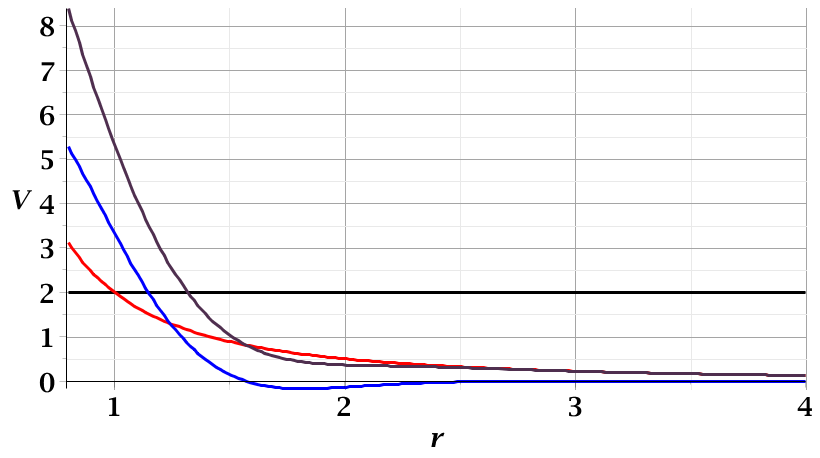 Need to relate these parameters to differential cross section
Erel
rmin
9/02/2019
PHY 711  Fall 2019 -- Lecture 4
14
Need to find an equation for r(f)
f
rmin
r(f)
9/02/2019
PHY 711  Fall 2019 -- Lecture 4
15
9/02/2019
PHY 711  Fall 2019 -- Lecture 4
16
r(t)
rmin
9/02/2019
PHY 711  Fall 2019 -- Lecture 4
17
9/02/2019
PHY 711  Fall 2019 -- Lecture 4
18
9/02/2019
PHY 711  Fall 2019 -- Lecture 4
19
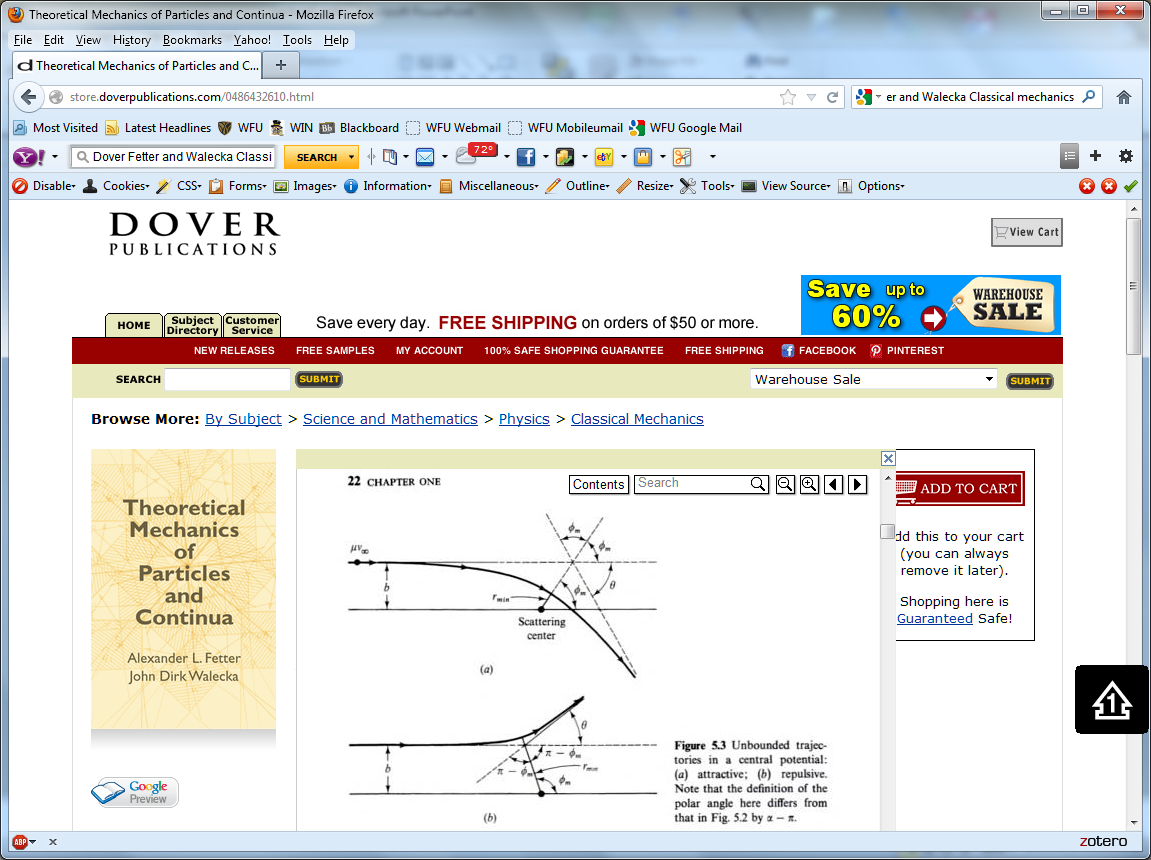 9/02/2019
PHY 711  Fall 2019 -- Lecture 4
20
9/02/2019
PHY 711  Fall 2019 -- Lecture 4
21
9/02/2019
PHY 711  Fall 2019 -- Lecture 4
22
Relationship between fmax and q:
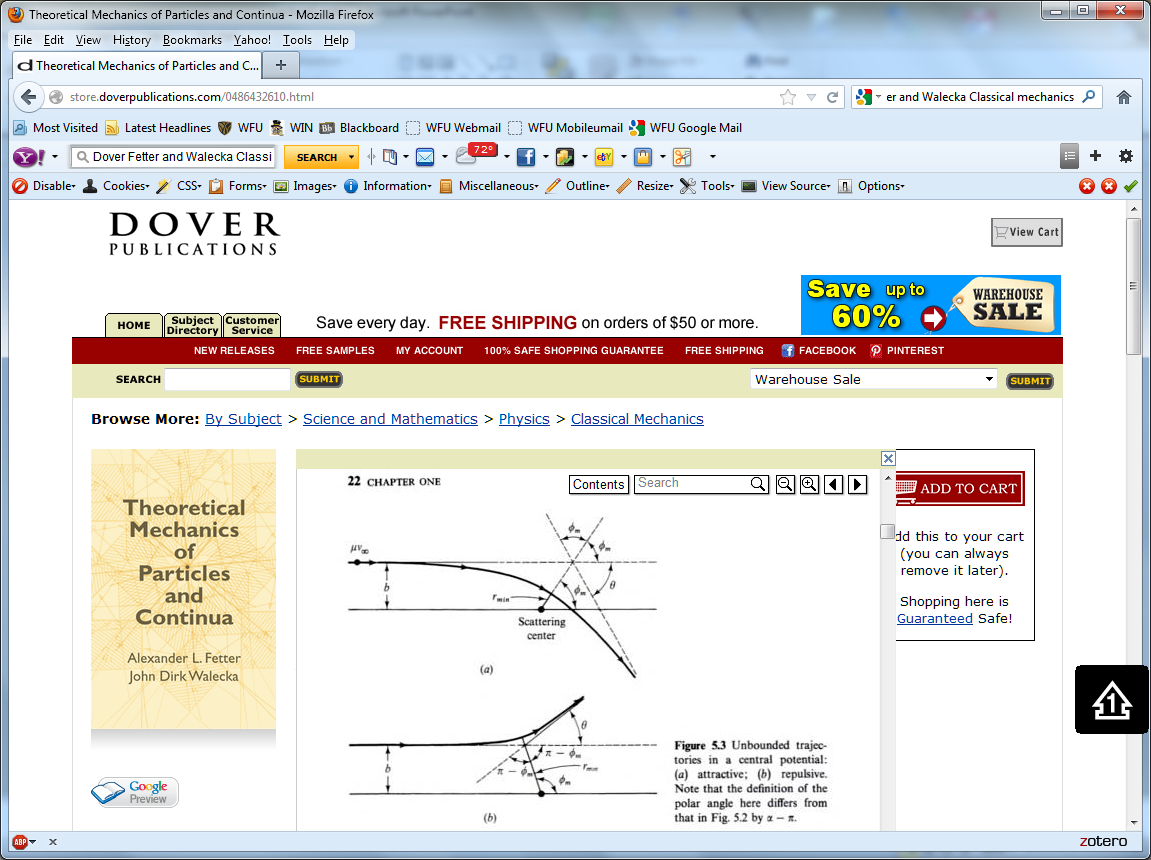 9/02/2019
PHY 711  Fall 2019 -- Lecture 4
23
9/02/2019
PHY 711  Fall 2019 -- Lecture 4
24
Example: Diagram of Rutherford scattering experiment
http://hyperphysics.phy-astr.gsu.edu/hbase/rutsca.html
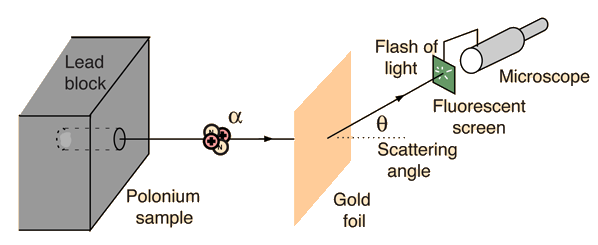 9/02/2019
PHY 711  Fall 2019 -- Lecture 4
25
9/02/2019
PHY 711  Fall 2019 -- Lecture 4
26
9/02/2019
PHY 711  Fall 2019 -- Lecture 4
27
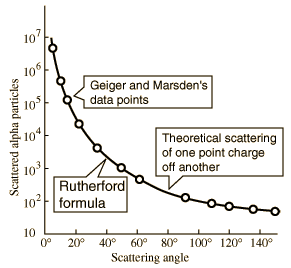 What happens as
q 0?
From webpage: http://hyperphysics.phy-astr.gsu.edu/hbase/nuclear/rutsca2.html#c3
9/02/2019
PHY 711  Fall 2019 -- Lecture 4
28
Original experiment performed with a particles on gold
9/02/2019
PHY 711  Fall 2019 -- Lecture 4
29
Recap of equations for scattering cross section in the center of mass frame of reference
9/02/2019
PHY 711  Fall 2019 -- Lecture 4
30